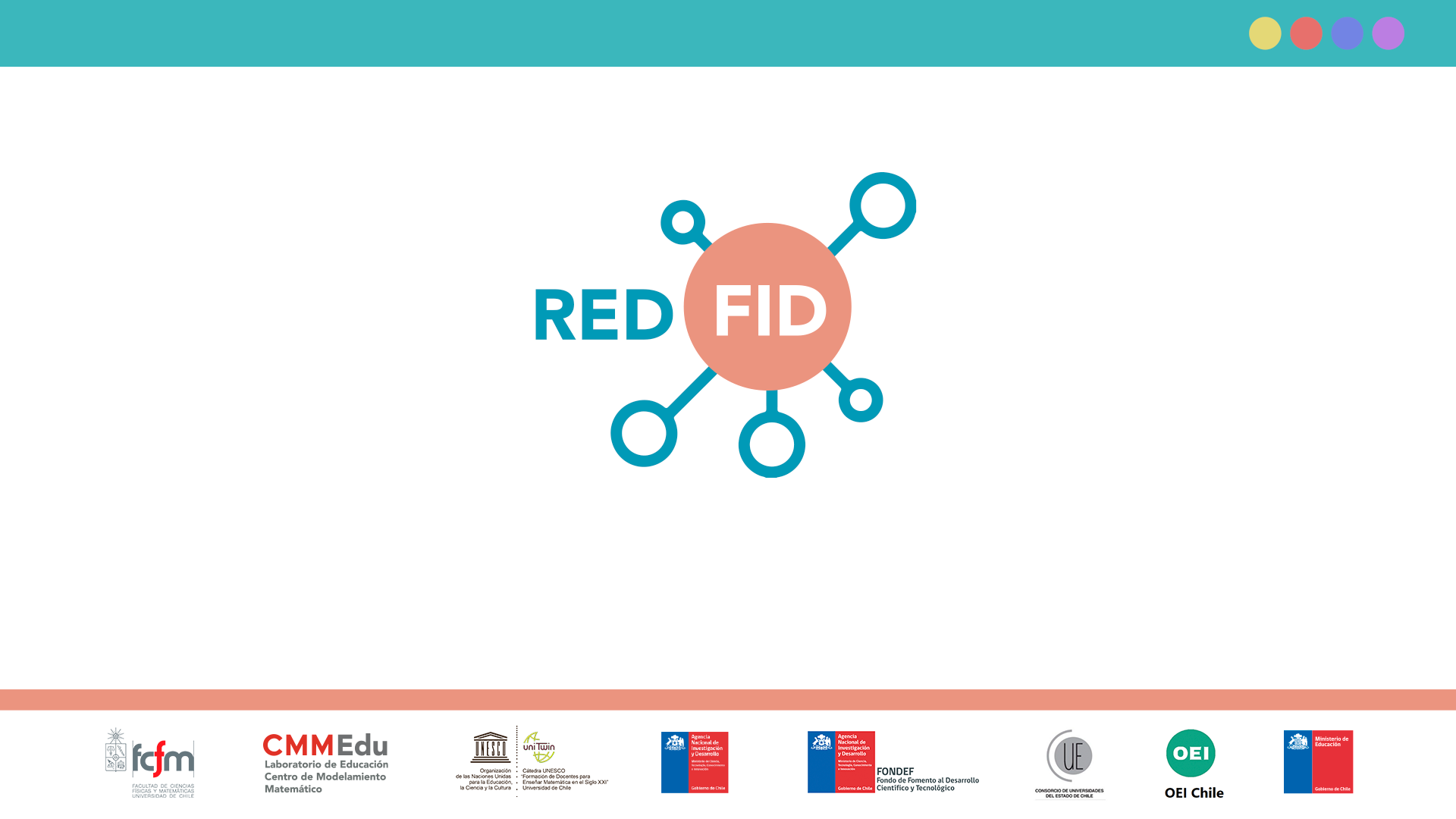 Evaluación diagnóstica en matemáticas para educadoras de párvulos: diseño e implementación en una plataforma en líneaExpositores: Marcela Carrasco-Zavala; Josefina Valdivia-Cerda; Pedro Vidal-SzabóInstitución: Universidad del Desarrollo
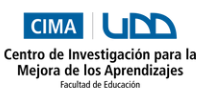 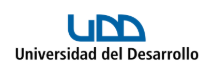 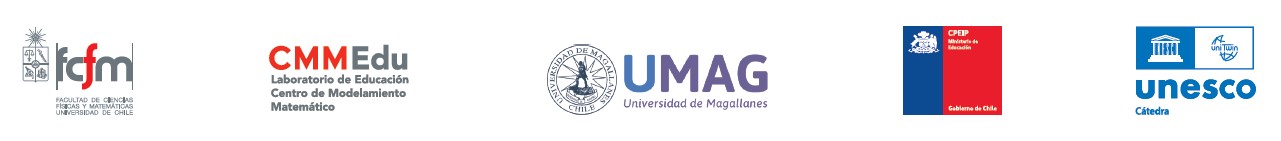 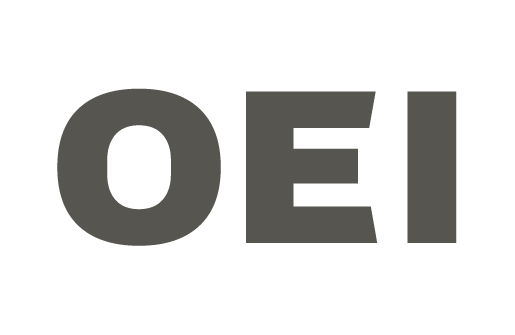 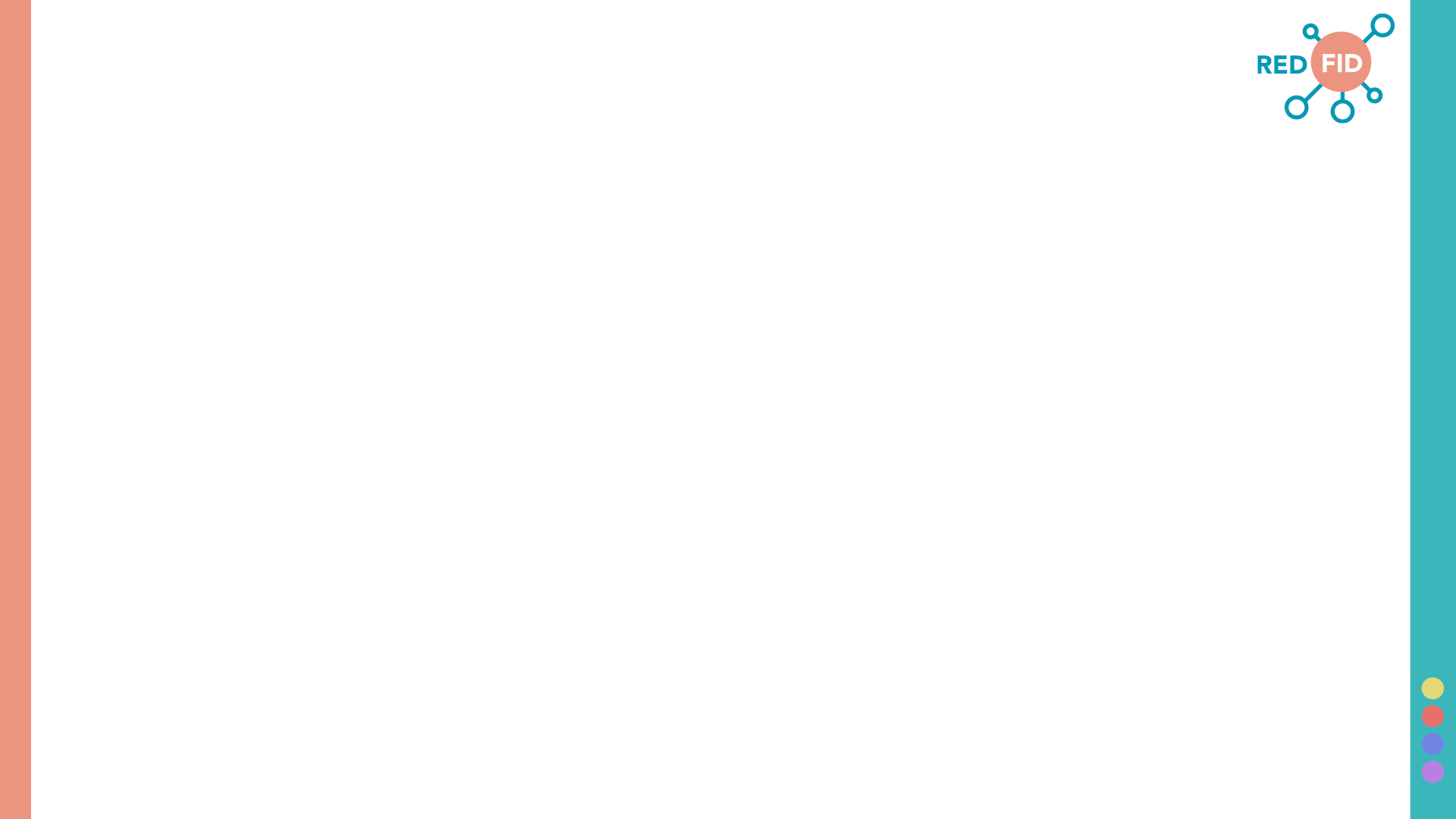 Contextualización del problema que se aborda
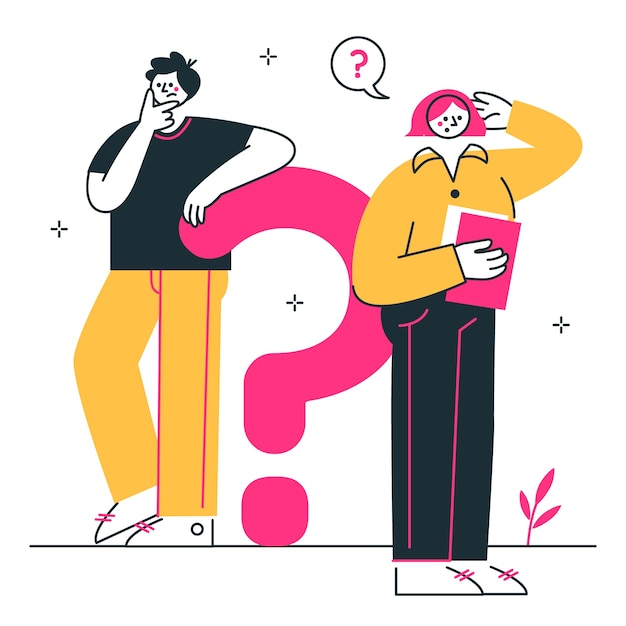 En la carrera de Pedagogía en Educación de Párvulos, históricamente se han aplicado evaluaciones diagnósticas para perfilar conocimientos escolares de las estudiantes, especialmente en Comprensión de lectura y Matemáticas para definir el perfil de ingreso y egreso. 

Sin embargo, hasta ahora, estas evaluaciones no han considerado plenamente los estándares de formación específicos para futuras educadoras de párvulos. 

Por esto, existe una necesidad de incorporar un enfoque que permita implementar medidas y ajustes en la formación de estas profesionales ya que la formación inicial de educadoras de párvulos requiere fortalecer conocimientos matemáticos y actitudes positivas hacia su enseñanza.
[Speaker Notes: Universidad Austral de Chile]
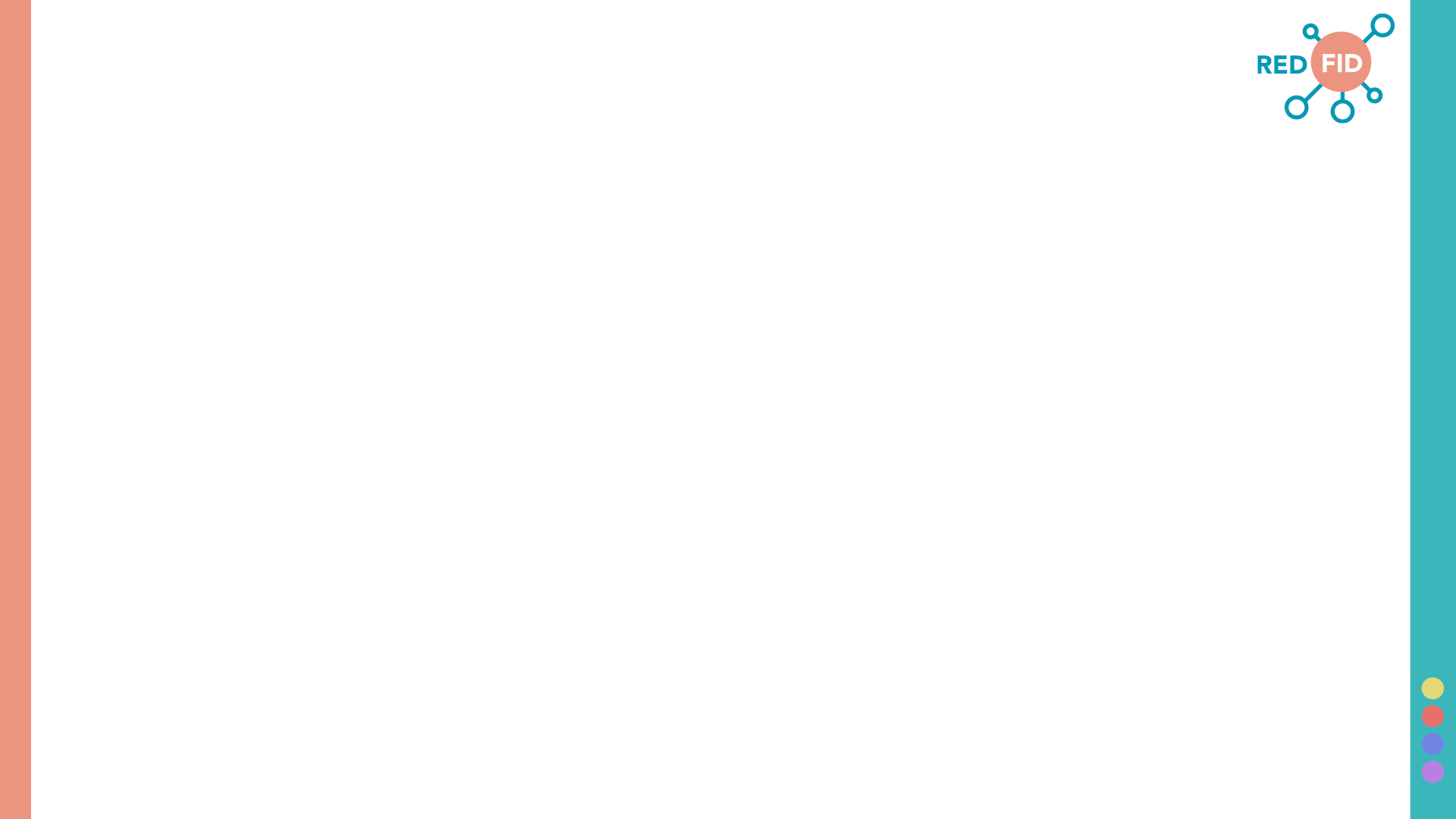 Marco referencial
La formación de educadoras de párvulos requiere integrar saberes pedagógicos y disciplinares para diseñar experiencias que desarrollen habilidades lógico-matemáticas en niñas y niños (Ávalos, 2009). 

Los estándares del MINEDUC destacan el manejo de nociones matemáticas fundamentales y estrategias pedagógicas que fomenten actitudes positivas (MINEDUC, 2012).
Este proyecto propone un sistema de evaluación en línea para diagnosticar competencias, generar informes automatizados y analizar tendencias, fortaleciendo la formación inicial en respuesta a la Ley 20.903.

Esta propuesta se basa en las competencias genéricas de la UDD, las que desempeñan un papel fundamental:
Excelencia académica​,
responsabilidad pública​,
eficiencia​ y
visión analítica.
[Speaker Notes: Universidad Austral de Chile]
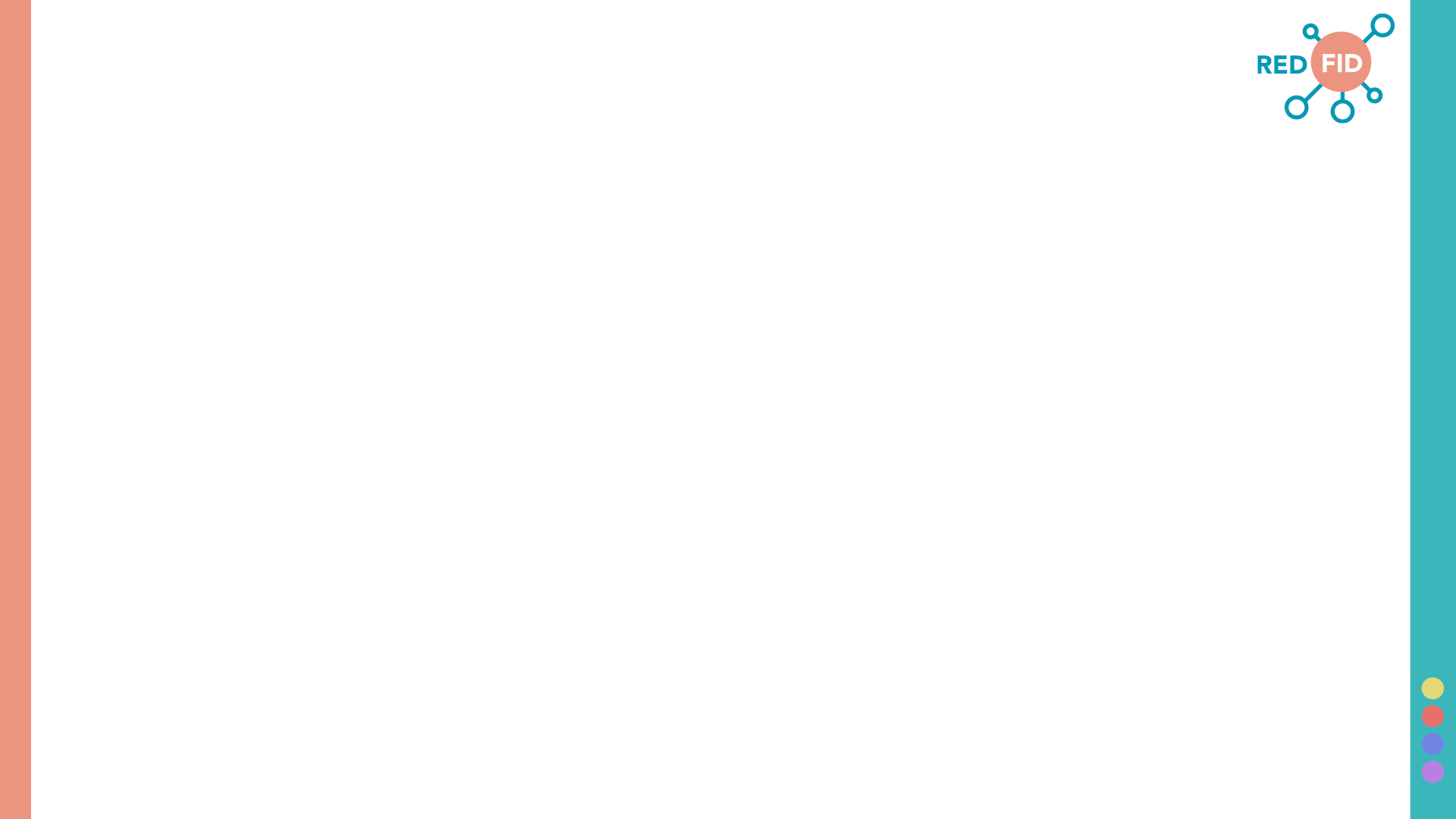 Metodología
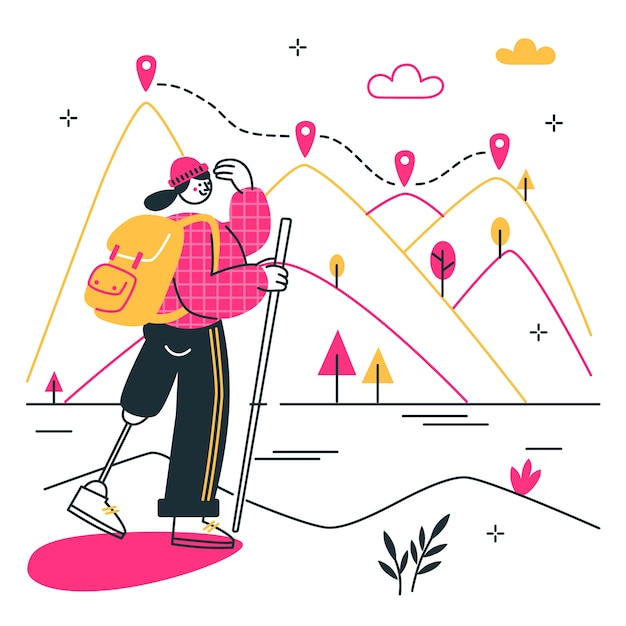 [Speaker Notes: Universidad Austral de Chile]
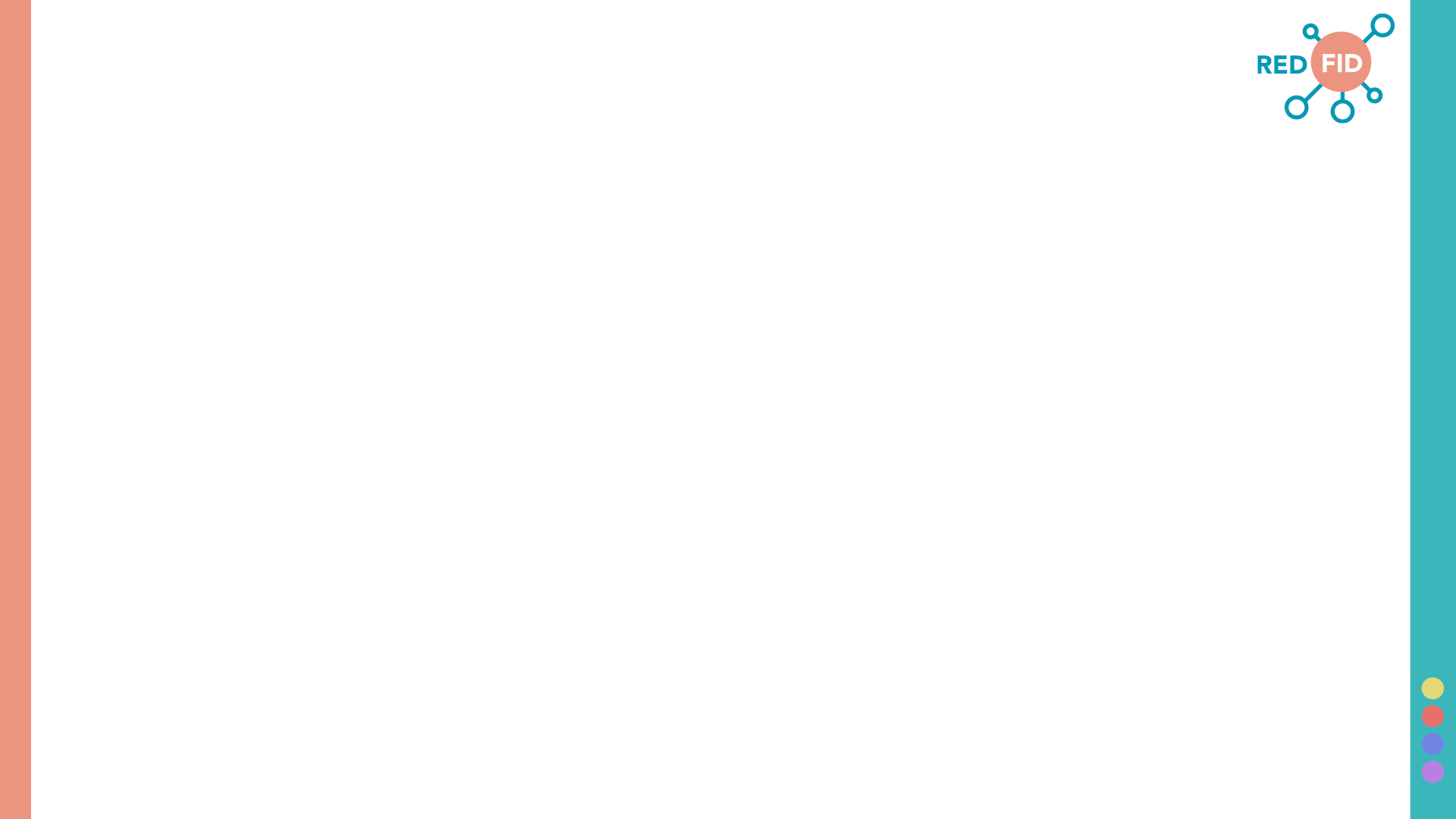 Principales resultados
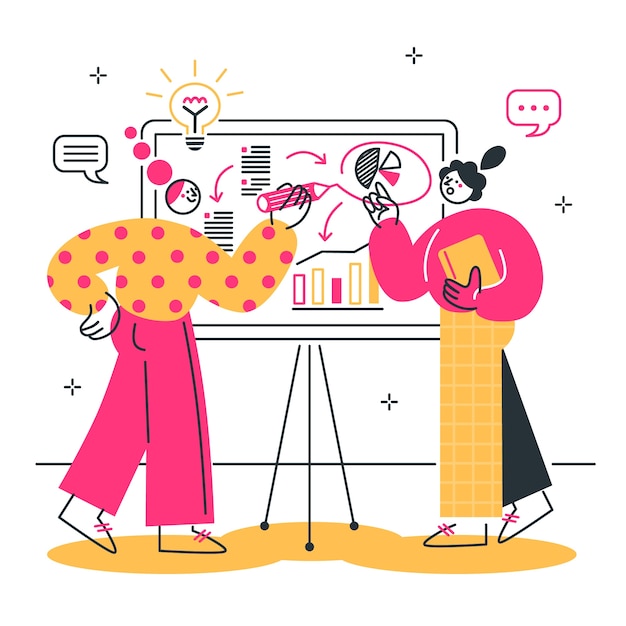 71%
Puntaje promedio
Los resultados sugieren que el instrumento tiene potencial para identificar dificultades, pero requiere ajustes para mejorar su discriminación en los niveles superiores.
41%
Resultados descendidos
36
Minutos promedio
[Speaker Notes: Universidad Austral de Chile]
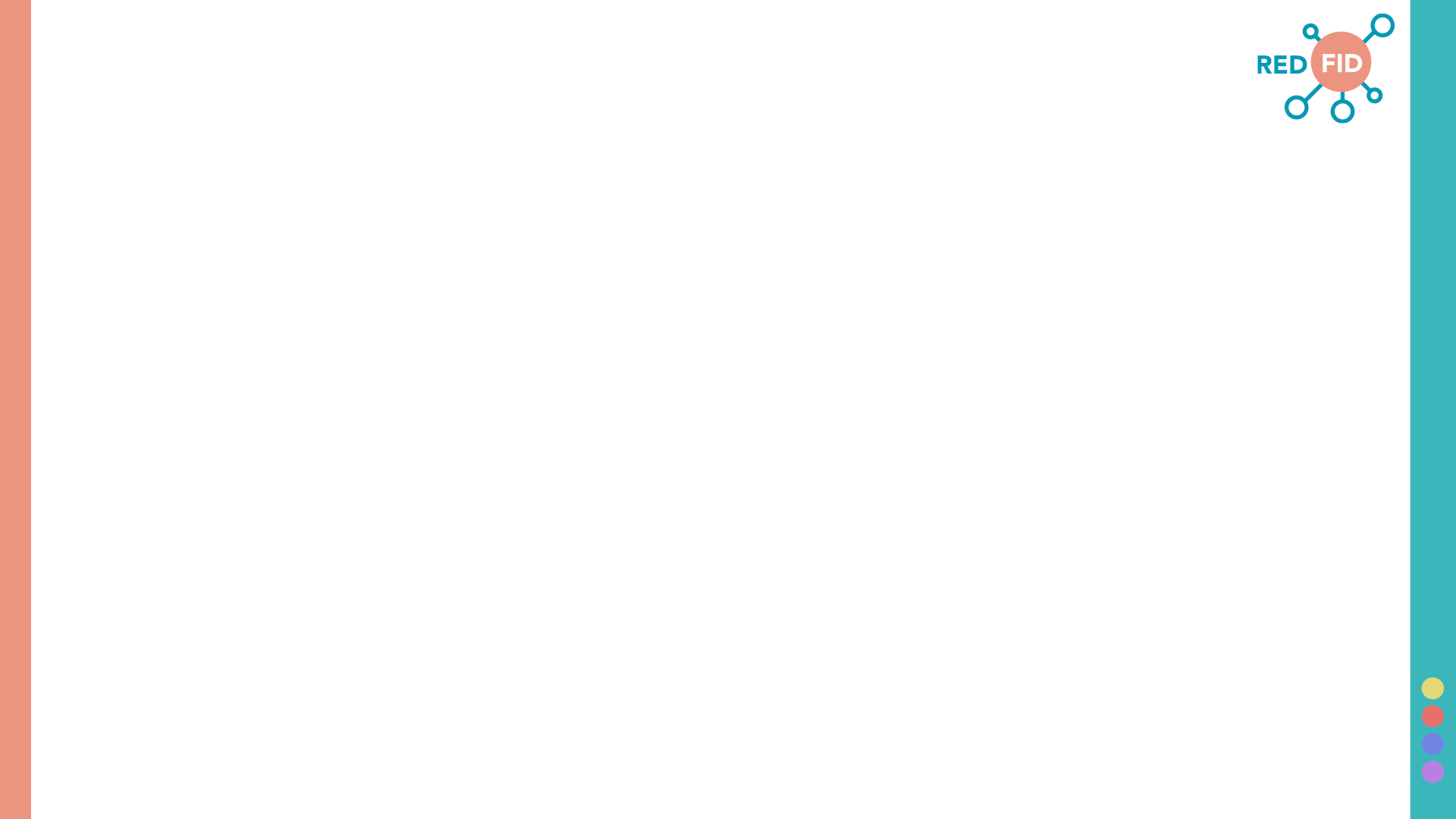 Conclusiones y aporte para la formación inicial docente en matemática
Bondades del instrumento
Los ítems han mostrado excelente capacidad para diferenciar entre los niveles de habilidad existentes entre las estudiantes.
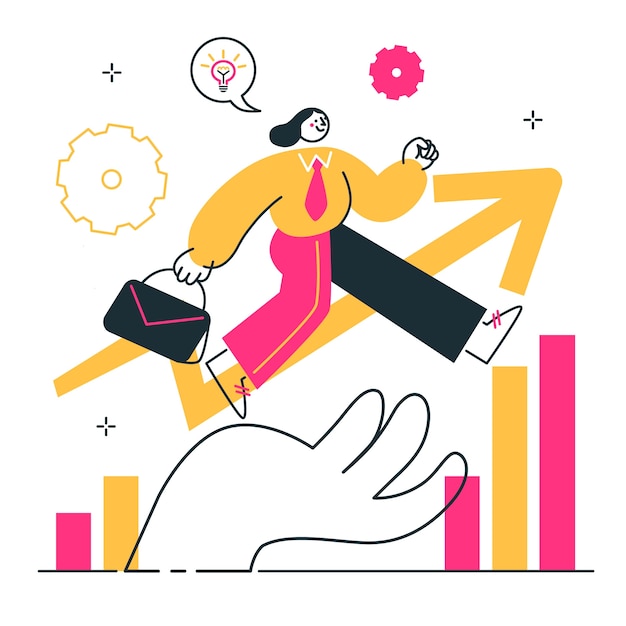 Identificación de áreas críticas
El sistema ha permitido detectar vacíos en el conocimiento matemático de las estudiantes.
Necesidad de ajustes
Se requiere mejorar la capacidad discriminativa del instrument
 y profundizar en dimensiones actitudinales.
Planes futuros
Análisis longitudinal de resultados y evaluación del impacto 
en prácticas pedagógicas.
[Speaker Notes: Universidad Austral de Chile]
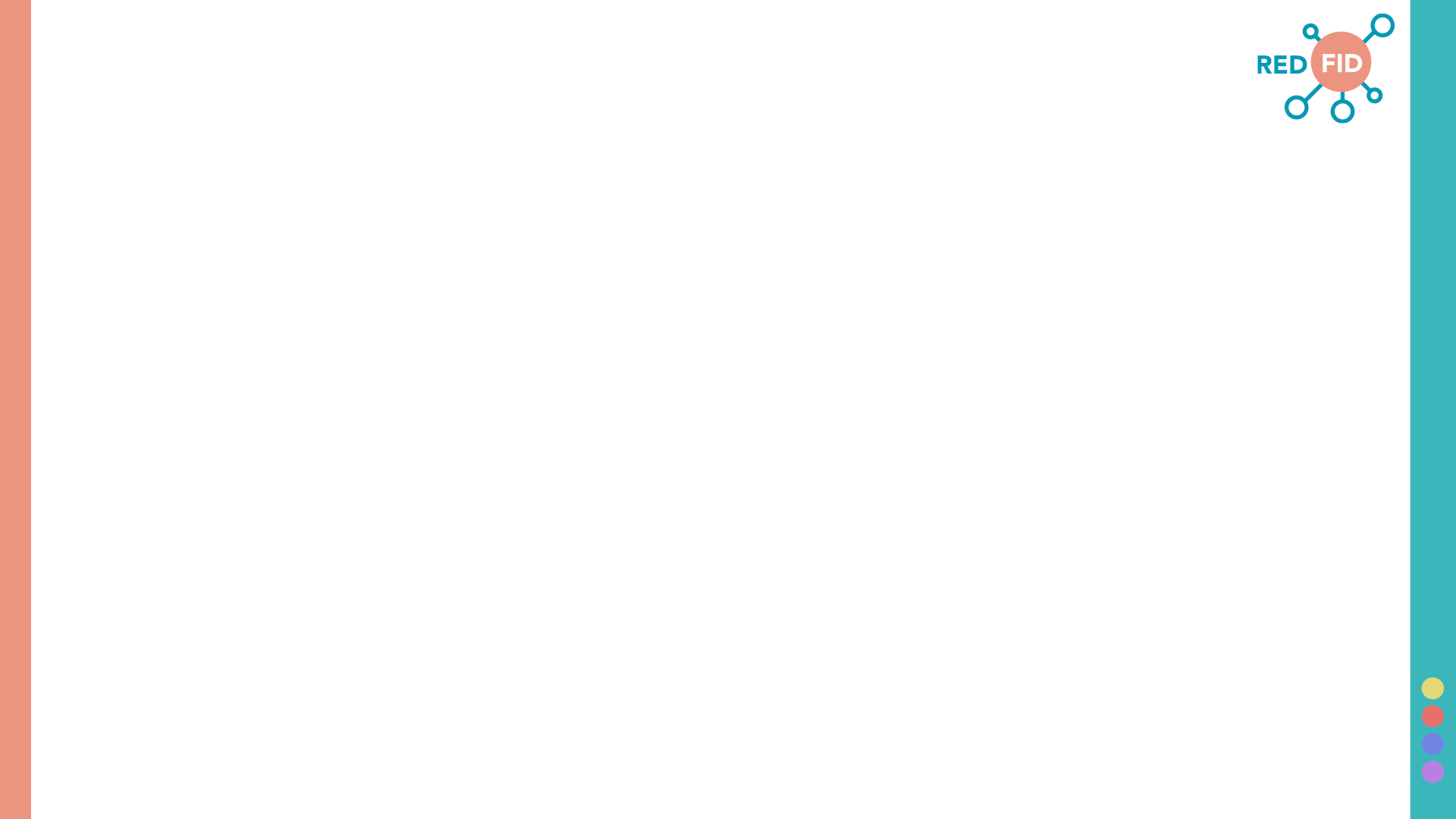 Referencias
Ávalos, B. (2009). Los conocimientos y las competencias que subyacen a la tarea docente. En C. Vélaz de Medrano y A. Vaillant (Eds.), Aprendizaje y desarrollo profesional docente (pp. 67-77). Santillana-OEI. 
Aravena B., A. (2020). ¿Los y las educadoras de párvulos son profesores de matemática?: los cuestionamientos y reflexiones de la formadora de formadores/as. Revista de Innovación e Investigación para la Docencia en Educación Inicial (RIIDEI), (1), 55-63. http://repositorio.umayor.cl/xmlui/handle/sibum/84872735-6418
Biblioteca del Congreso Nacional de Chile. (01 de abril 2016). Ley No 20.903: Crea el sistema de Desarrollo Profesional Docente y modifica otras normas. https://www.bcn.cl/leychile/navegar?idNorma=1087343  
Centro de Perfeccionamiento, Experimentación e Investigaciones Pedagógicas [CPEIP]. (2012). Estándares Orientadores para Carreras de Educación Parvularia. CPEIP
Ministerio de Educación [MINEDUC]. (2012). Bases Curriculares de Educación Parvularia. MINEDUC
Proyecto Educativo de la Universidad del Desarrollo. proyecto-educativo-udd-futuro.pdf
[Speaker Notes: Universidad Austral de Chile]
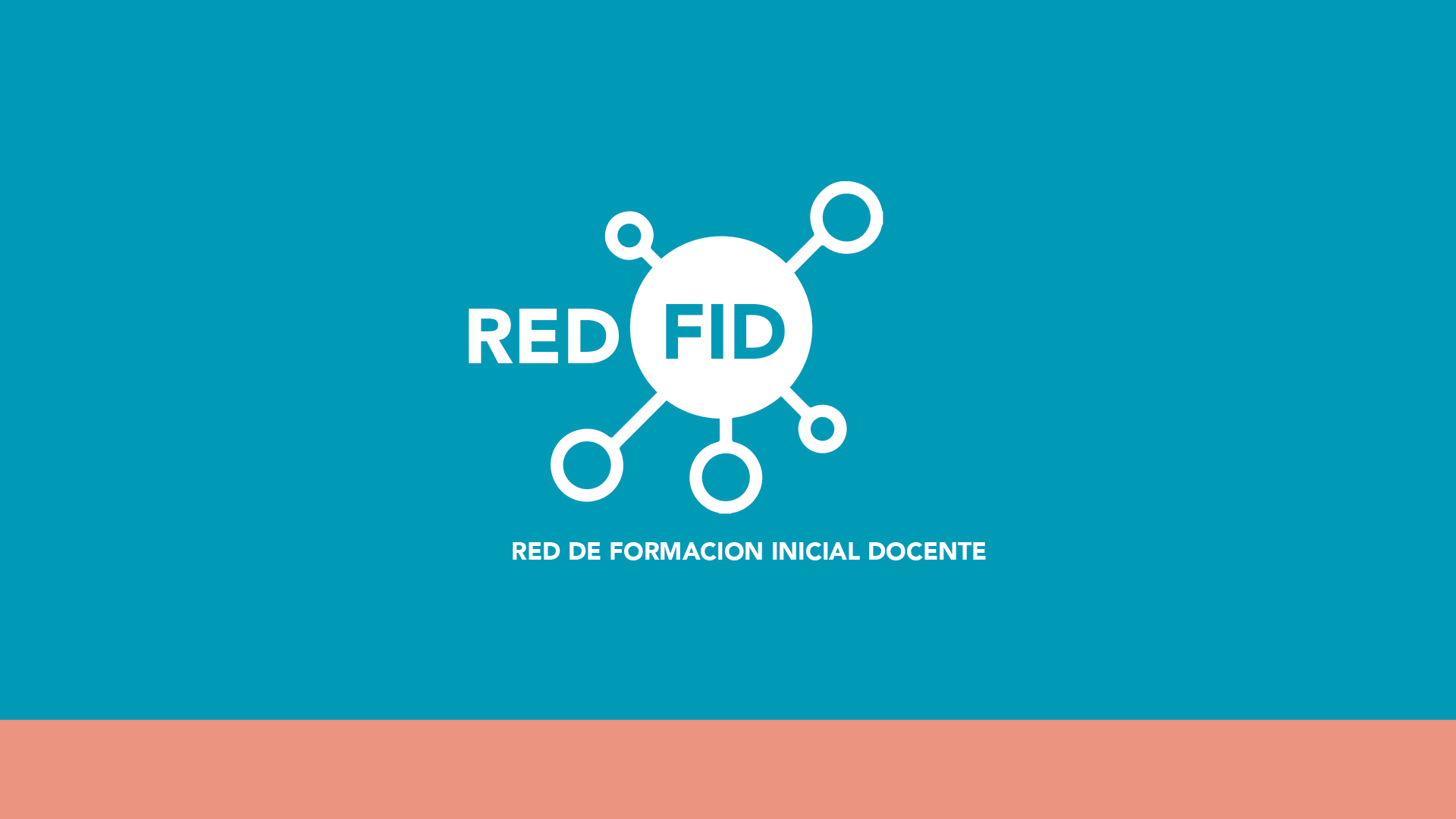